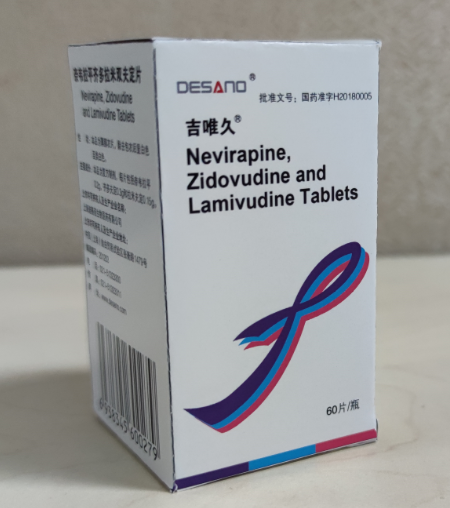 奈韦拉平齐多拉米双夫定片
（吉唯久）
上海迪赛诺生物医药有限公司
目录
01 药品基本信息
02 安全性
03 有效性
04 创新性
05 公平性
01
通用名：奈韦拉平齐多拉米双夫定片
注册规格：每片含奈韦拉平0.2g，齐多夫定0.3g和拉米夫定0.15g
中国大陆首次上市时间：2018年5月23日
目前大陆地区同通用名药品上市情况：无
全球首个上市国家/地区及上市时间：美国 2006年6月30日
是否为OTC药品：否
参照药品建议：齐多拉米双夫定片、奈韦拉平片
药品基本信息
01
药品基本信息
适应症
本品适用于可应用奈韦拉平200mg，一日2次维持方案治疗且对奈韦拉平耐受的成年HIV-1感染者。

疾病基本情况
HIV病毒可分为HIV-1型和HIV-2型。HIV-1型比HIV-2型的传染性更高且病情进展较快,在中国绝大多数患者感染的是HIV-1型病毒。是艾滋病的一种，是目前最常见的一种性传播疾病，而且是危害极大的一种疾病。艾滋病病毒感染可导致人体不同程度的免疫功能缺陷，未经治疗的感染者在疾病晚期易于并发各种严重感染和恶性肿瘤，最终导致死亡。 2020年中国艾滋病发病率为4.4283/10万，死亡率为1.3405/10万；

用法用量
成人：口服奈韦拉平齐多拉米双夫定片，一次一片，一日两次。
本品不能用于初次接受奈韦拉平治疗的患者。因为推荐先以奈韦拉平（200mg，每日一次）与拉米夫定+齐多夫定（标准剂量，每日两次）联合治疗2周作为导入期治疗，如果无过敏反应（如皮疹、肝功能异常等），可提高给药剂量，服用本品（1片，每日两次）作为维持治疗。
老年患者（65岁以上）：选择服药剂量时应谨慎（见【老年用药】）。
肾功能损伤患者：不适用本品（见【注意事项】）。
肝功能损伤患者：不适用本品（见【注意事项】）。
剂量调整：
由于本品是固定剂量的复方制剂，因此对于剂量需调整的患者，不能给予本品。
如患者出现重度皮疹或皮疹伴发全身症状应停药（见【警告】和【注意事项】）。如患者在服用奈韦拉平200mg/日的14天导入期内出现轻度或中度皮疹，则该患者在皮疹消退前不能增加奈韦拉平剂量，也不能使用本品治疗。如皮疹持续时间超过14天导入期，不能给予本品治疗。给予本品每日1次治疗时间不能超过28天，否则应选用其他方案进行治疗。如果发生有临床表现的肝脏事件，奈韦拉平应永久性停用，不能再服用本品（见【警告】和【注意事项】）。
中断奈韦拉平超过7天的患者，应重新开始奈韦拉平200mg/日联合标准剂量拉米夫定+齐多夫定的14天导入期治疗，如未出现任何过敏反应表现，则可以服用本品每日2次继续治疗。
不良反应情况：我司生产的奈韦拉平齐多拉米双夫定片（每片含奈韦拉平0.2g, 齐多夫定0.3g和拉米夫定0.15g）因目前上市销售时间短，暂无实际发生的不良反应相关材料，目前已知的不良反应均来源于说明书，具体如下：
【不良反应】
以下不良反应在说明书其他部分进行了讨论：
血液学毒性，包括贫血和中性粒细胞减少（见（【警告】）和【注意事项】）；
症状性肌病（见（【警告】）和【注意事项】）；
乳酸性酸中毒及肝肿大伴脂肪变性（见（【警告】）和【注意事项】）；
乙型肝炎急性加重（见（【警告】）和【注意事项】）；
合并HIV-1和丙肝病毒（HCV）感染的患者出现肝功能失代偿（见【注意事项】）；
合并HIV-1和HCV感染的患者接受利巴韦林和齐多夫定治疗后出现贫血加重（见【注意事项】）；
胰腺炎（见【注意事项】）；
免疫重建综合征（见【注意事项】）；
脂肪再分配（见【注意事项】）；
    服用拉米夫定和齐多夫定复方制剂时出现的不良反应类型和严重程度与已知的两种成分单药使用过程中出现的不良反应一致，没有证据显示可造成毒性增加。详见说明书
安全性方面优势和不足：迪赛诺公司奈韦拉平齐多拉米双夫定片在开展生物等效性研究过程中，与参比制剂相比未发生严重不良事件
02
安全性
与对照药品疗效方面优势和不足：我公司奈韦拉平齐多拉米双夫定片临床研究过程中，采用葛兰素史克（GSK）生产的齐多拉米双夫定片（商品名：双汰芝）和国产奈韦拉平片作为参照药品，按照美国FDA指南要求进行了健康受试者随机双交叉两周期、餐前+餐后生物等效性研究，结果显示：受试药品与参比制剂在吸收程度和吸收速度上具有生物等效性。
临床指南/诊疗规范推荐：国家免费艾滋病抗病毒药物治疗手册(第四版)，一线推荐；中国艾滋病诊疗指南(2021版)，成人及青少年初治患者抗病毒治疗推荐方案中备选方案； 2018年 WHO HIV指南及2019年 WHO HIV指南，二线替代方案； 2019年 Expression of Interest（EOI）16th指南，成人及青少年HIV感染推荐组合用药
国家药品审评中心出具的《技术审评报告》中关于本药品有效性的描述：现有的文献资料表明LNZ用于HIV－1感染有一定安全及有效性；现有研究和数据支持本品上市用于“本品适用于可应用奈韦拉平200mg，一日2次维持方案治疗且对奈韦拉平耐受的成年HIV-1感染者。
03
有效性
创新点：该药品被纳入了国家发改委通用名化学药发展专项支持、科技部重大新药创制科技重大专项支持、2018-2019年上海市生物医药创新产品清单、具备新药证书
优势：奈韦拉平齐多拉米双夫定片是中国最新艾滋病诊疗指南（2021年版）和世界卫生组织2019年 Expression of Interest（EOI）16th指南中推荐的治疗方案之一，作为临床一线用药，疗效确切、安全性好，国内尚无进口。我公司该产品是国内唯一一个国产化的三联复方制剂，具有有效抑制病毒、提升免疫功能指标、药物相互作用少、依从性好、耐受性好的特点，填补了三联复方制剂的国内空白。
是否为国家“重大新药创制”科技重大专项支持上市药品：是
是否为自主知识产权创新药：否
04
创新性
年发病患者总数：2020年全国报告艾滋病感染者11.2万例，现存艾滋病感染者104.5万例。
弥补药品目录短板：抗HIV治疗常为“鸡尾酒”疗法，采用多种药物联合治疗可以减少并发症，提高疗效，降低艾滋病的并发症，减少耐药产生，而NＲTIs+NNＲTis是最常用的HIV治疗方法。单药拉米夫定、齐多夫定、奈韦拉平均已列入医保目录；本品与单药制剂合用相比，两者服药次数和剂量未改变，但本品每日仅需2粒药片，而单方制剂奈韦拉平、齐多夫定及拉米夫定合用，每日需6片，有效减少服用片数，提高患者依从性；同时本品的服药负担较单方制剂合用减轻。
临床管理难度：有效减少单方制剂耐药性，三药合一方便患者服用，大大提高患者依从性
05
公平性